10 (a) Describe batch processing of data, using the processing of bank cheques as an example. 

Data/cheques are collected together 
during the course of the day 
Data/cheques are then processed all at once 
Data/cheques are processed overnight 
Bank accounts updated following morning 
No human intervention 

(b) Explain why the booking of airline tickets using batch processing would not be a good idea. 

It might lead to double booking 
Customer would not be sure booking has been successful 
Would take a long time to receive confirmation/ticket 
Processing would take a long time… 
… would cost company money
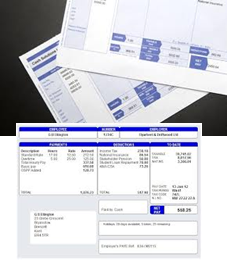 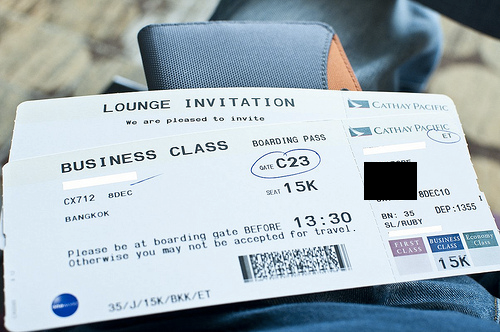 8) A customer uses a bank card to purchase a product at a supermarket checkout. The checkout operator uses a number of devices to input data about the customer and the product. 
 
Identify four of these input devices and for each one describe a different item of data that  will be input. 

Chip reader : Bank/credit card account information/supermarket code 
Bar code reader : Information from a product label/product identity number 
Electronic scales : Weight of an item 
Touch screen: Identification of product 
Number pad: Bar code number when bar code reader cannot read bar code/the number of items 
 Magnetic stripe reader: Information about the customer
Input Devices at POS
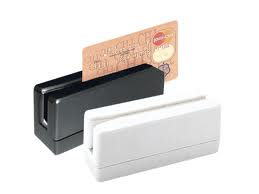 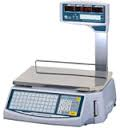 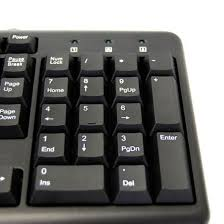 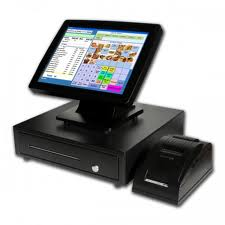 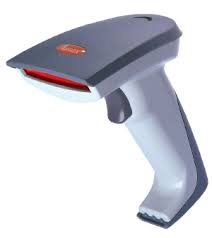 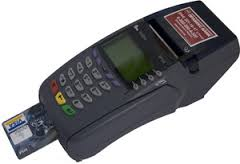 18 A supermarket has a number of EFTPOS terminals. 
Explain what is meant by EFTPOS and how such a system works. (6)

Electronic Funds Transfer at Point of Sale 
Enables payment for goods at a checkout using credit/debit cards 
Goods are purchased and bill is calculated 
Customer inserts card into chip reader 
Card is checked for validity/reported stolen 
PIN is entered 
PIN is compared with that stored on the chip 
If PIN is OK/verified transaction is authorised 
If not, customer is asked to re-enter PIN 
Supermarket computer contacts customer’s bank 
Checks if sufficient funds 
If sufficient funds, transaction is completed/if not, transaction is rejected 
Amount deducted from customer’s bank account 
Amount credited to supermarket’s bank account 
The supermarket EFTPOS terminal produces a receipt
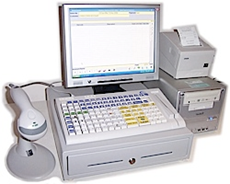 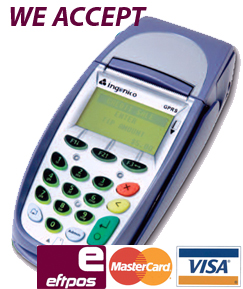 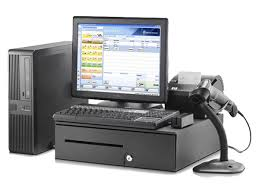 9) Robots are now used on many car production lines. 
Describe three advantages of this to a car company

Car production is more consistent/robots produce the same standard every time 
Cost – once bought they do not have to be paid/fewer employees so lower costs/don’t have to pay robots wages/lower running costs 
No industrial disputes 
Greater productivity 
Greater accuracy/robots are more accurate 
Can work in hazardous/extreme conditions/can lift heavier loads 
Robots don’t take breaks/can work 24 hours a day 7 days a week/can work continuously
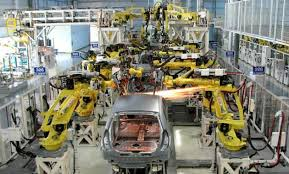 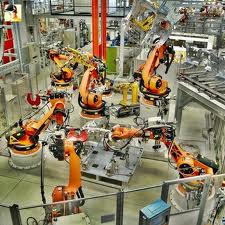 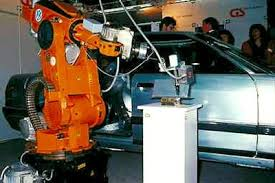 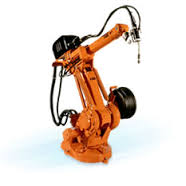 18 Robots are now used on many car production lines. 
Discuss the benefits and drawbacks to the car company of using robots (7)

Benefits
Car production is more consistent/robots produce the same standard every time 
Cost – once bought they do not have to be paid/fewer employees so lower costs/don’t have to pay robots wages/lower running costs 
No industrial disputes 
Greater productivity 
Greater accuracy/robots are more accurate 
Can work in hazardous/extreme conditions/can lift heavier loads 
Robots don’t take breaks/can work 24 hours a day 7 days a week/can work continuously 
Drawbacks
Robots have to be reprogrammed when there is a small change/can’t think for themselves 
Robots need programming in order to be adaptable 
Expensive start up costs – redundancy payments 
Expensive start up costs – have to spend money on training workers to use robots 
Expensive start up costs – buying of robots/programming of robots 
Computer crash would halt production 
Maintenance/repair costs can be expensive
11) Car mechanics often use an expert system to help them with their work in diagnosing car engine faults. 
 Describe how this system would work. 

Data is read by sensors/downloaded from onboard computer/entered using keyboard/touch screen/answers to questions are typed in 

Uses interactive interface/Asks questions... 
........based on previous responses 

Expert system analyses data 

Inference engine compares data 

Compares data with that held in the knowledge base....... 
........ using rules base 

Matches are found 

System suggests possible faults/solutions
1) A user interface - This is the system that allows a non-expert user to query (question) the expert system, and to receive advice.
2) A knowledge base - This is a collection of facts and rules. The knowledge base is created from information provided by human experts
3) An inference engine - This acts rather like a search engine, examining the knowledge base for information that matches the user's query
4) The non-expert user queries the expert system. This is done by asking a question, or by answering questions asked by the expert system.
5) The inference engine uses the query to search the knowledge base and then provides an answer or some advice to the user.
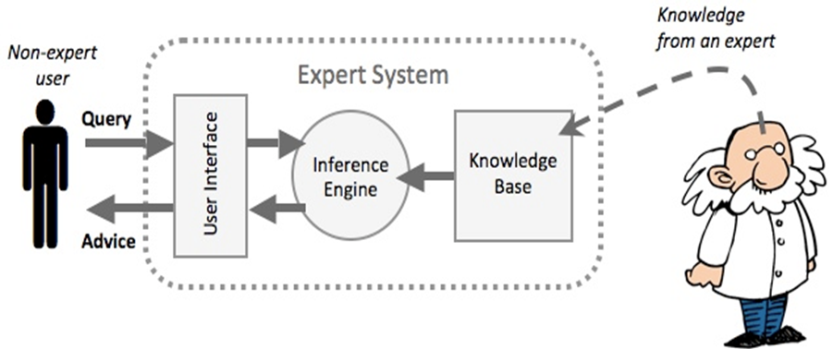 13) Computers are used in supermarkets at point of sales terminals. When paying for goods the customer inserts the bank card into the chip reader. 
 
A) Identify three items of data contained in the chip on a bank card. 

Card number 
PIN 
Expiry date 
Type of card/issuer 
Security number

B) Describe three checks that would be carried out using information on the card before 
the bank is asked to authorise the transaction. 

Card is valid/card number exists 
Card is in date 
PIN entered matches that on card 
Checks if card is stolen
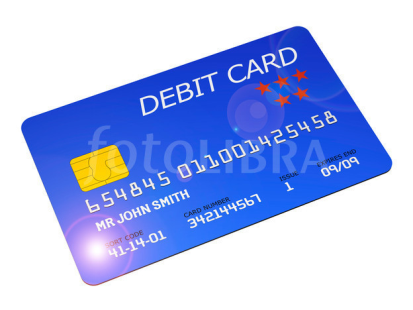 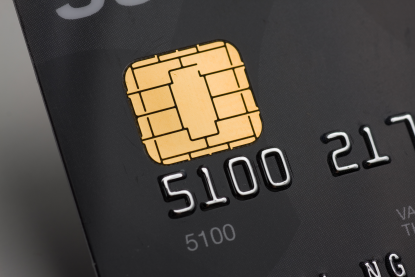 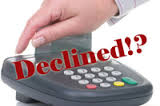 13)C Describe five steps which would be carried out by the computers at the supermarket 
and at the customer’s bank to complete the transaction. 

Customer bank contacted 
Bank looks up customer account number 
Checks available balance 
Checks daily (card) limit 
If insufficient funds then transaction is rejected 
If sufficient funds then transaction is authorised 
Money deducted from customer account 
Money credited to supermarket account
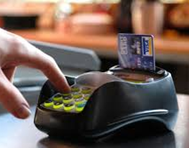 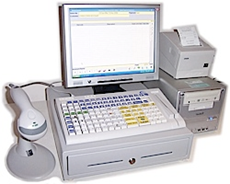 8) Tick whether the following statements apply to online processing or batch processing.
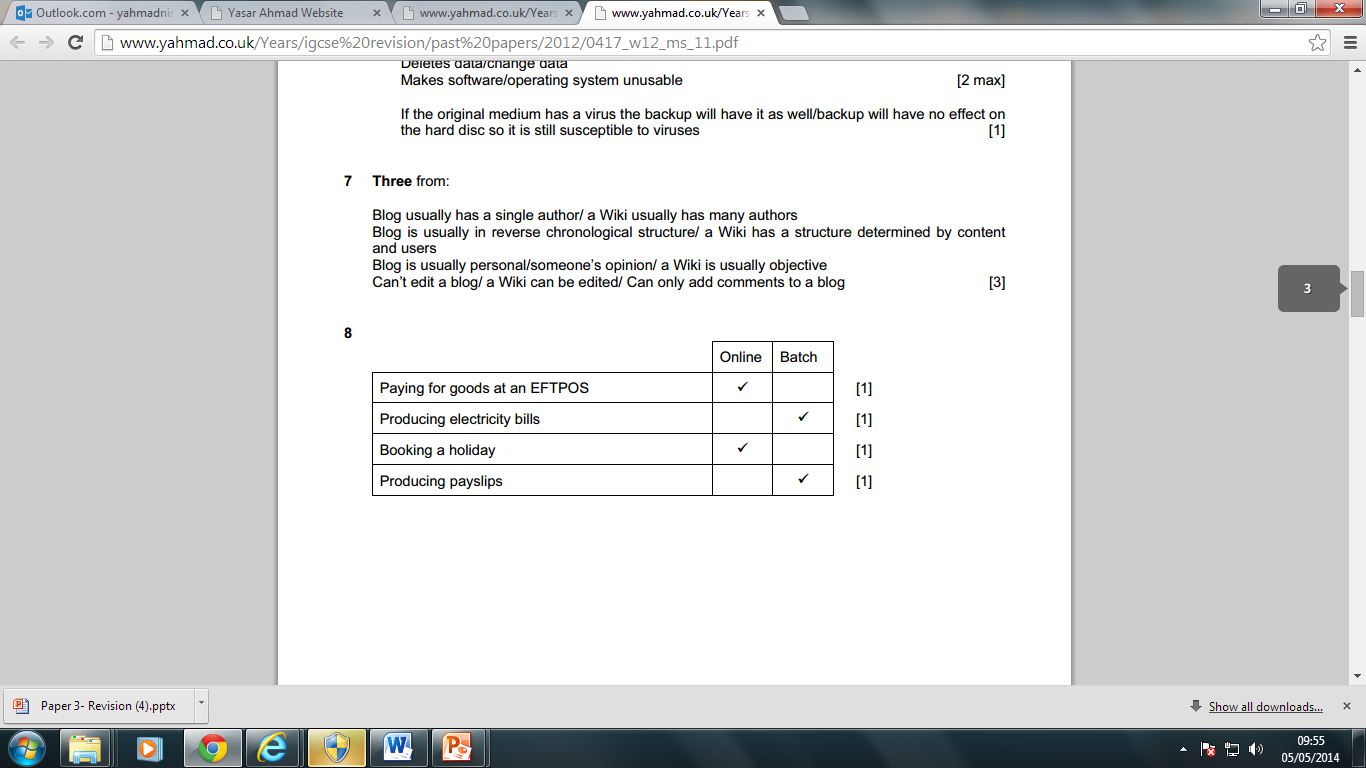 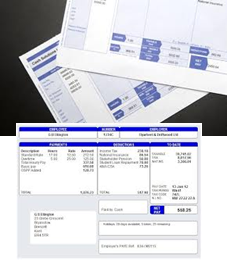 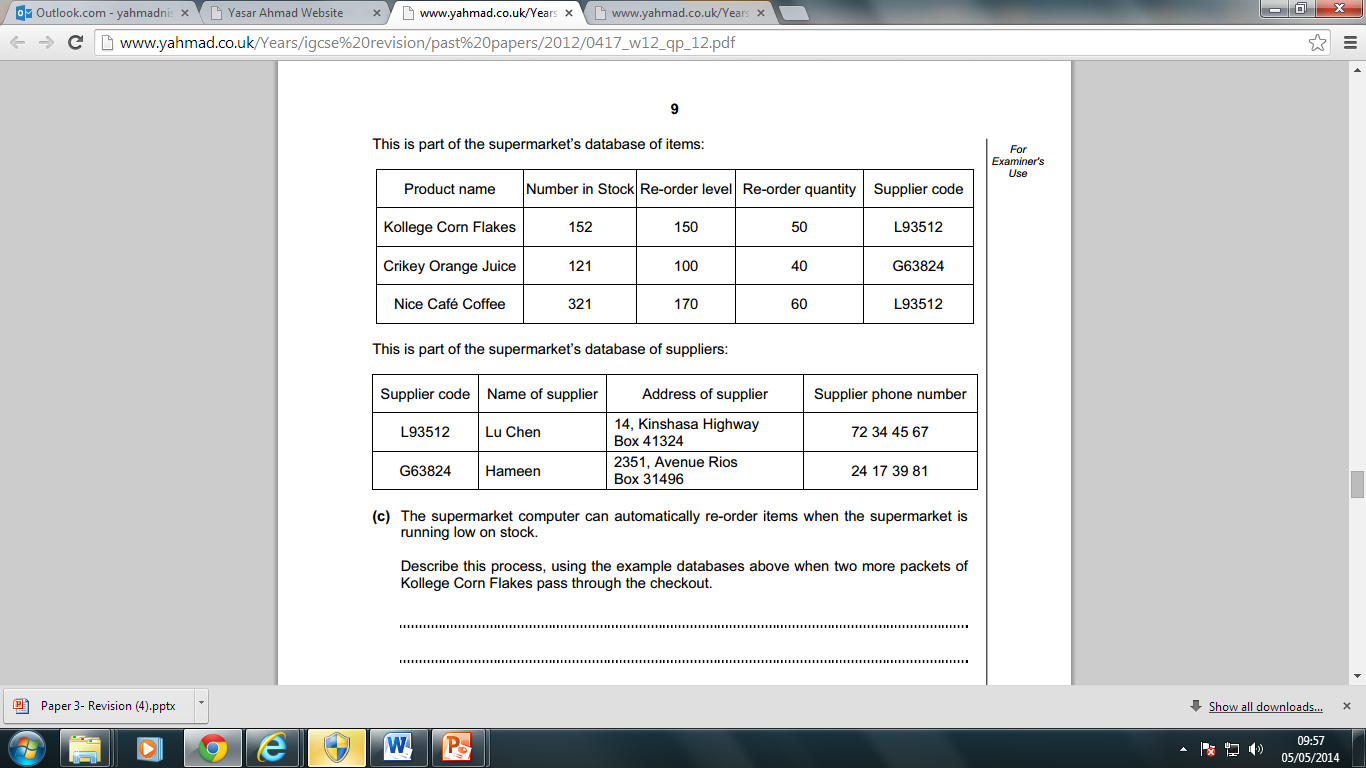 13)C The supermarket computer can automatically re-order items when the supermarket is running low on stock. 
 
Describe this process, using the example databases above when two more packets of Kollege Corn Flakes pass through the checkout.
Every time a product is bought, number in stock reduces by 1 
Number in stock of Kollege Corn Flakes falls to 150 
Compare number in stock with Re-order level 
Is equal so needs re-ordering 
Kollege Corn Flakes now needs re-ordering 
Read off re-order quantity (which is 50) 
Read off supplier code L93512 
Use suppliers’ database & Lookup supplier code (L93512) 
Read off supplier’s name, address - Lu Chen, Kinshasa Highway, Box 41324 
Print off re-order request 
Print off address label
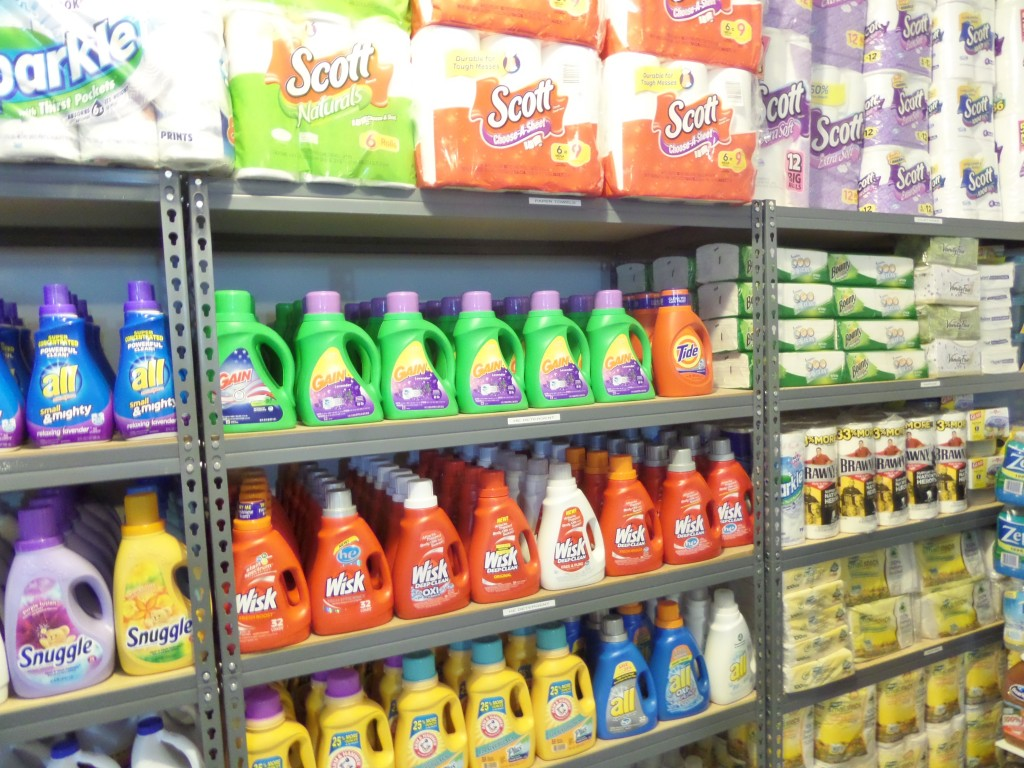 15. Give four advantages to bank customers of using ATMs rather than going to the bank to withdraw cash. 

No embarrassment of not having sufficient funds 
Less time spent queuing 
Can get money any time of day or night 
Own bank may be further to travel to than nearest ATM 
Can use most ATMs/does not have to be own bank 
Have choice of languages so is easier to understand/be understood
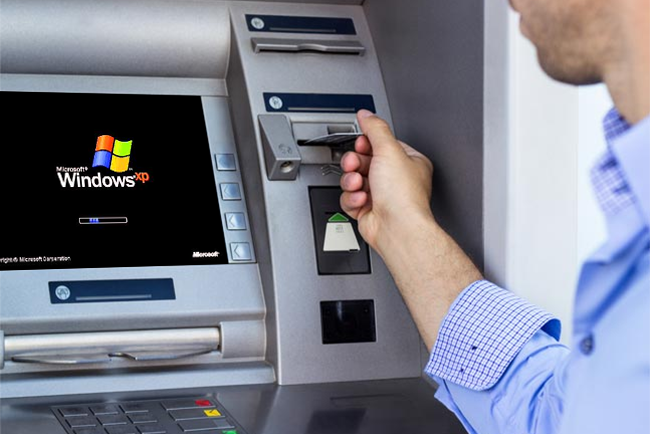 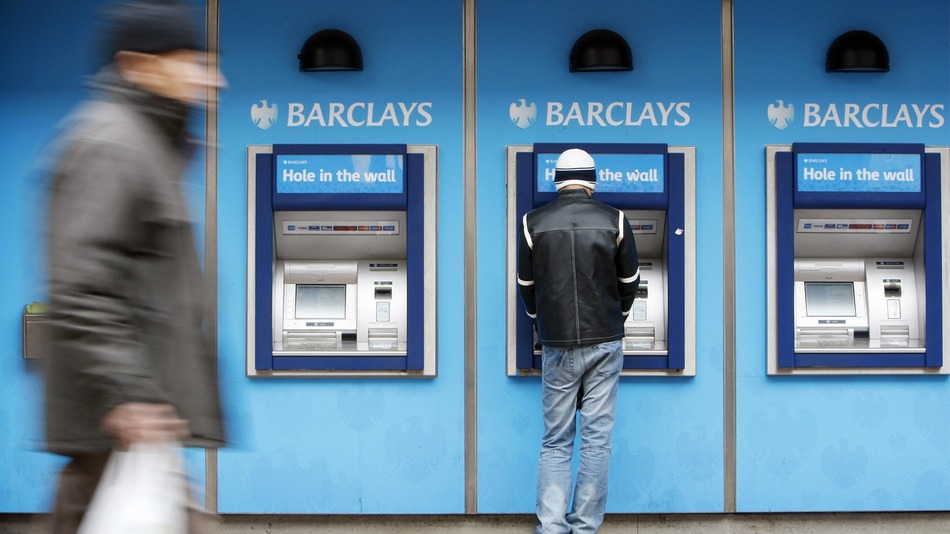 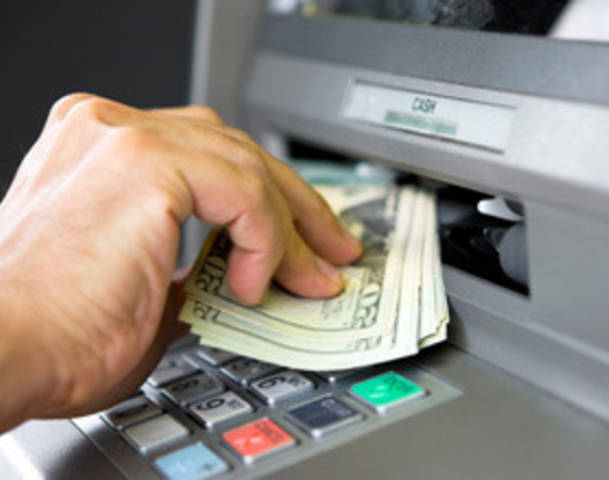 14 Sarbjit has a desktop computer at home which he uses for internet banking. 
 
A) Identify two other computer systems he could use to do internet banking when away 
from home.
Smart phone 
Laptop with internet access 
Tablet computer

Discuss the advantages and disadvantages to banks of using internet banking. 

Advantages: 
Fewer bank tellers so less paid out in wages 
Less actual cash handled – fewer robberies 
Have access to a wider customer base 
Fewer branch offices needed – less spent on rates/rent/utilities 
Less money spent on security staff 
 
Disadvantages 
Initial cost of hardware/software is expensive 
Need to retrain staff 
Loss of customers/more difficult to sell other services due to lack of personal touch 
Costs of system maintenance
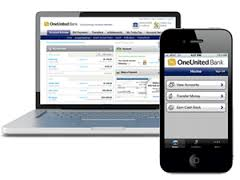 12)A supermarket uses POS terminals. The stock levels in the supermarket are updated automatically. 

Describe the steps involved in updating the stock level of a product when the bar code is read. 

The stock file is searched 
Until a match is found with the entered bar code 
The number in stock of the matching record is read 
One/number purchased is subtracted from the number in stock 
The number in stock is compared with the re-order number 
If it is equal to/less than the re-order number then more goods are automatically re-ordered 
The new value of number in stock is written back to the file 
Next bar code is read
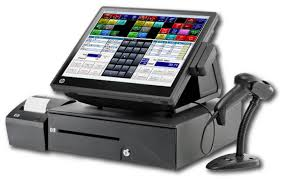 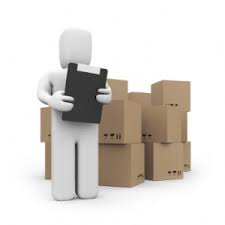 17) Chip and pin systems are used at ATMs. A customer wishing to withdraw cash inserts their card. The ATM checks to see if the card is valid and, if so, asks the customer to type their PIN. Describe the computer processing which takes place from this point. (4)

Customer is asked if they want a receipt 
The PIN number is compared with that stored in the chip 
If they are the same the transaction proceeds 
If they are not the same the customer is asked to re-enter PIN 
If three attempts transaction rejected and card withheld 
The customer is asked which service is required 
The customer selects required service (cash) 
The customer is asked how much money they want to withdraw 
The customer’s account is checked to see if it has sufficient funds 
The amount is checked against the card limit 
If there are sufficient funds (and the amount is within the card limit) the transaction is authorised/if not transaction is rejected 
The amount is deducted from the customer account 
The bank notes are issued 
The card is returned (by the computer) 
If required receipt is printed
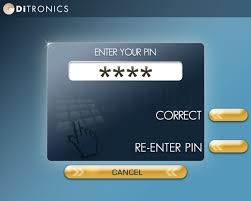 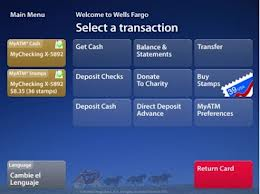 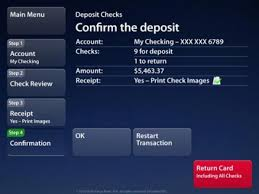